CHÀO MỪNG CÁC EM ĐẾN VỚI TIẾT HỌC HÔM NAY!
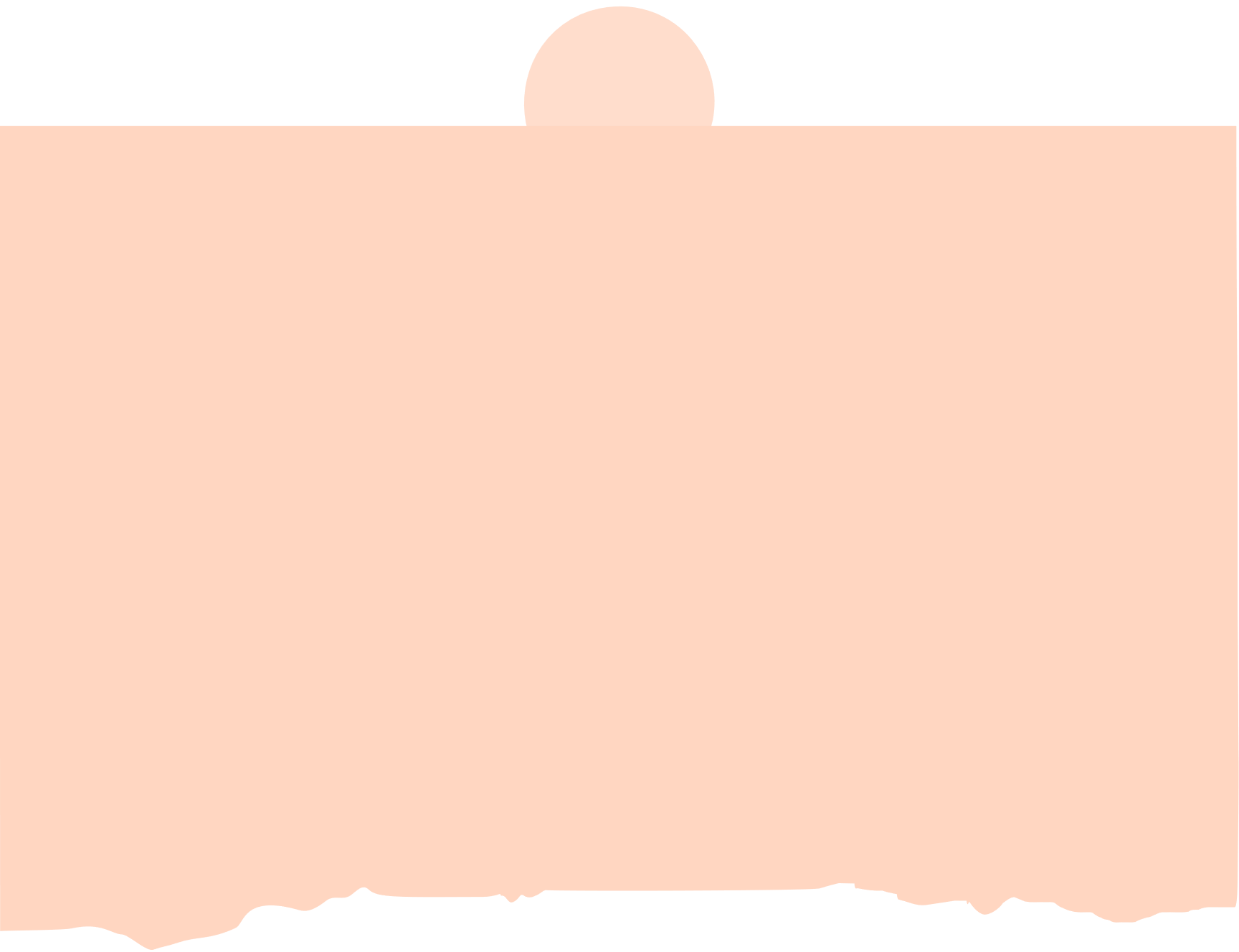 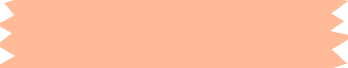 Trò chơi “Tiếp sức”
Chia lớp thành 2 đội, mỗi đội cử 4 bạn xếp thành 2 hàng trong lớp học. Trong thời gian 3 phút, lần lượt viết tên thầy cô giáo – môn dạy trong trường. Đội nào viết được nhiều, đúng tên các thầy cô giáo trong trường cùng môn dạy của thầy cô hơn thì đội đó giành chiến thắng
Ví dụ: Cô Nguyễn Thùy Linh – Môn KHTN
CHỦ ĐỀ 3: THẦY CÔ – NGƯỜI BẠN ĐỒNG HÀNH
SINH HOẠT CHỦ ĐỀ TUẦN 10 
TIẾT 26: PHÁT TRIỂN MỐI QUAN HỆ VỚI THẦY CÔ
NỘI DUNG BÀI HỌC
01
Tìm hiểu cách ứng xử với thầy cô
02
Phát triển mối quan hệ với thầy cô
04
Suy nghĩ tích cực về mối quan hệ với thầy cô
Rèn luyện cách phát triển mối quan hệ với thầy cô
03
Tìm hiểu cách ứng xử với thầy cô
01
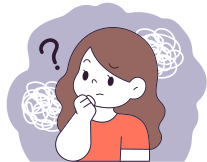 1
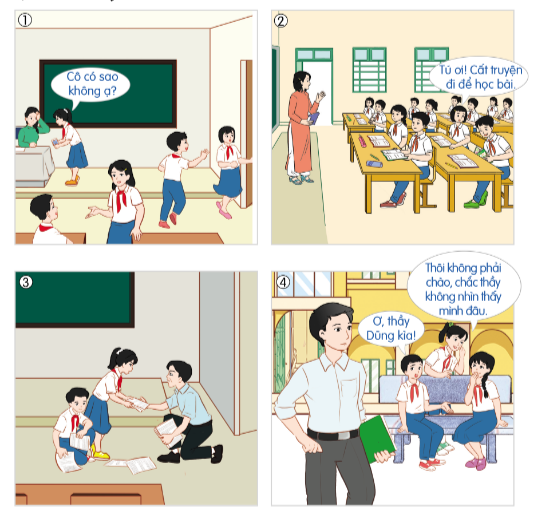 2
Theo dõi các tình huống trên và nêu những lời nói, hành vi nên và không nên trong ứng xử với thầy cô.
4
3
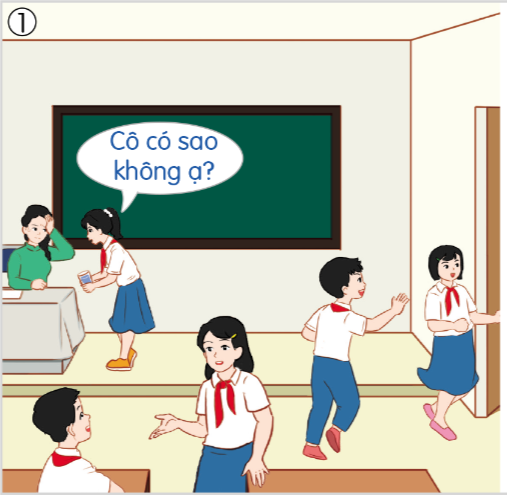 Nhóm 01
01
01
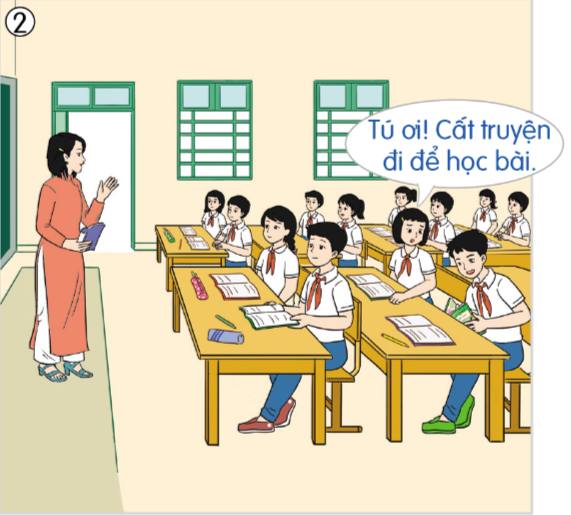 Nhóm 02
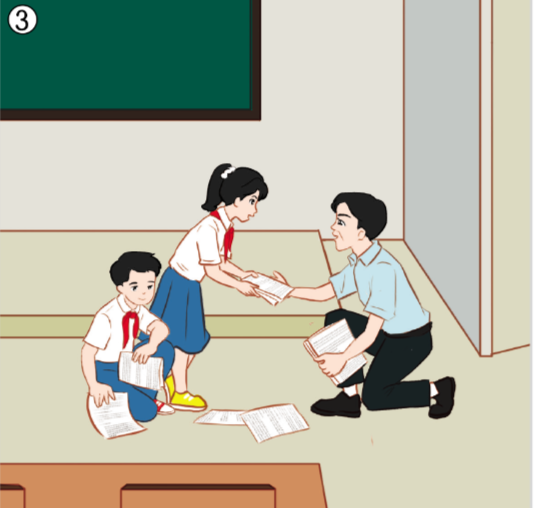 Nhóm 03
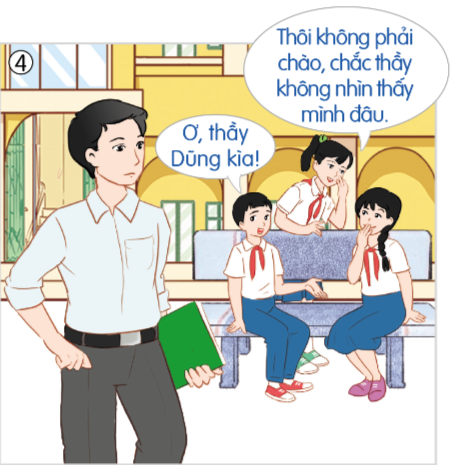 Nhóm 04
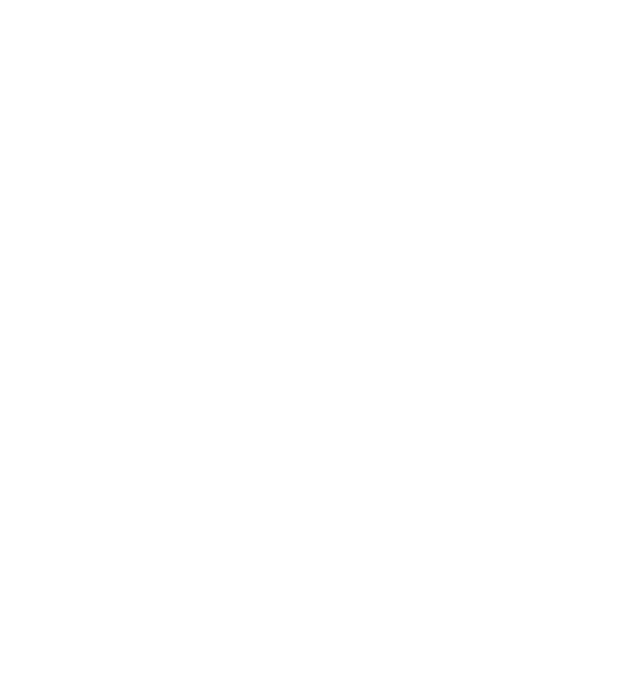 2
4
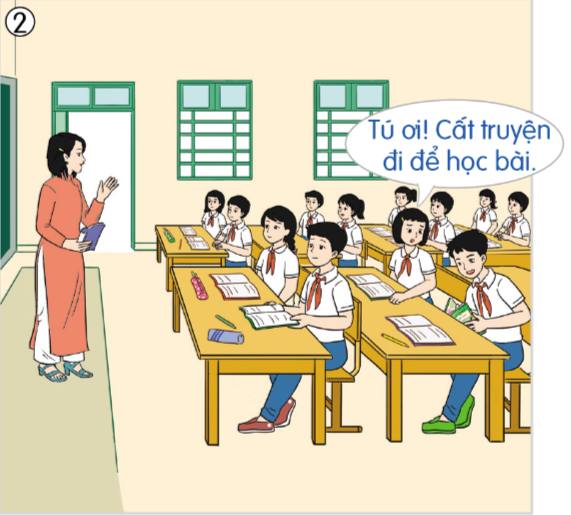 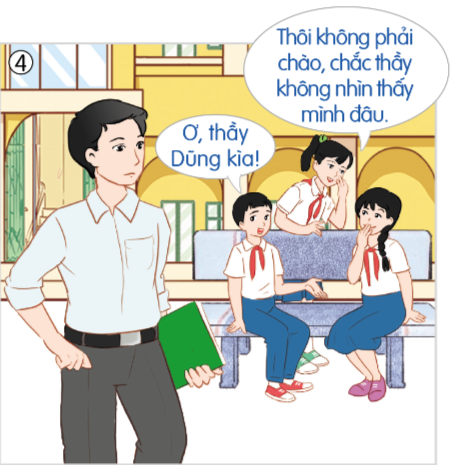 Cách ứng xử đúng mực
1
Cách ứng xử không đúng mực
3
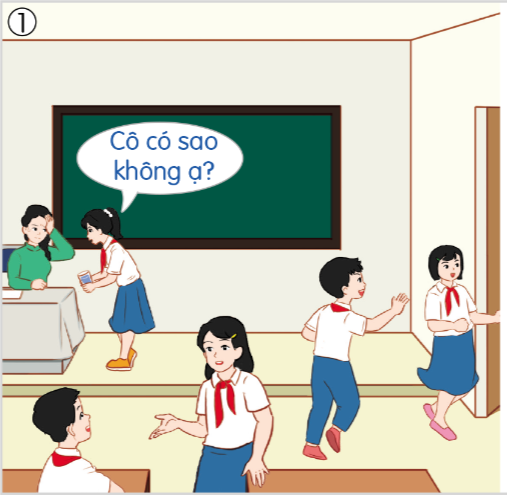 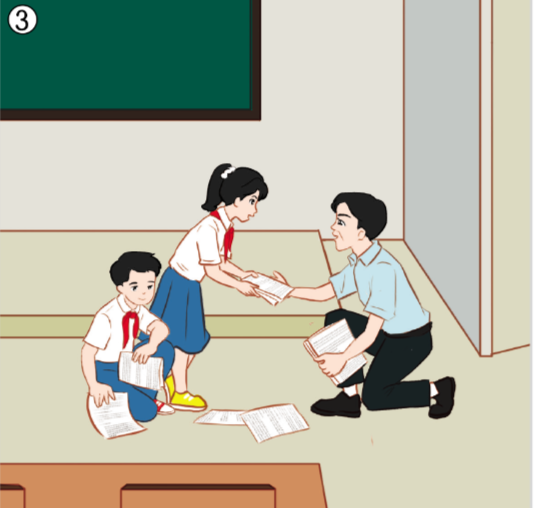 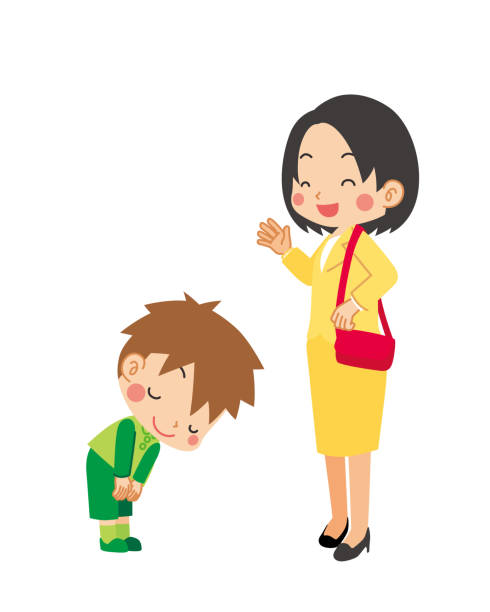 Cách ứng xử đúng mực với thầy cô: 
Chăm chỉ và tự giác học tập
Thưa hỏi phải lễ phép
Tôn trọng thầy cô và môn học
Chia sẻ với thầy cô khi cần…
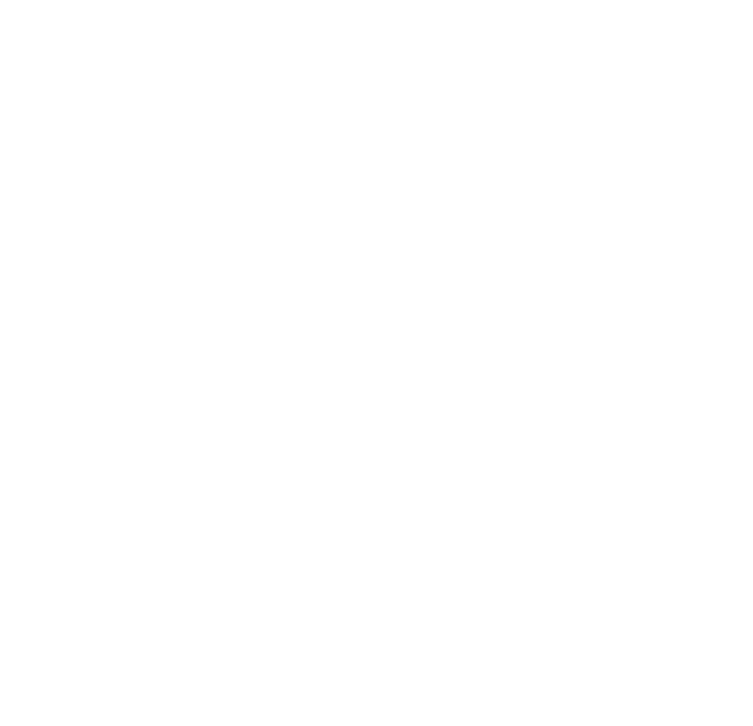 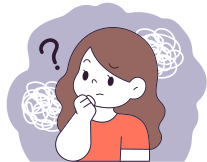 Chia sẻ kỉ niệm về cách ứng xử chưa đúng của em với thầy cô? Em đã làm gì để thay đổi cách cư xử đó?
KẾT LUẬN
1. Tìm hiểu cách ứng xử với thầy cô 
Trong mối quan hệ, có những hành vi nên có và có những hành vi không nên có. Nhận biết được hành vi đó giúp ta định hướng đúng trong giao tiếp với thầy cô.
Phát triển mối 
quan hệ với thầy cô
02
Hãy giải thích tại sao các việc làm dưới đây có thể giúp phát triển mối quan hệ với thầy cô?
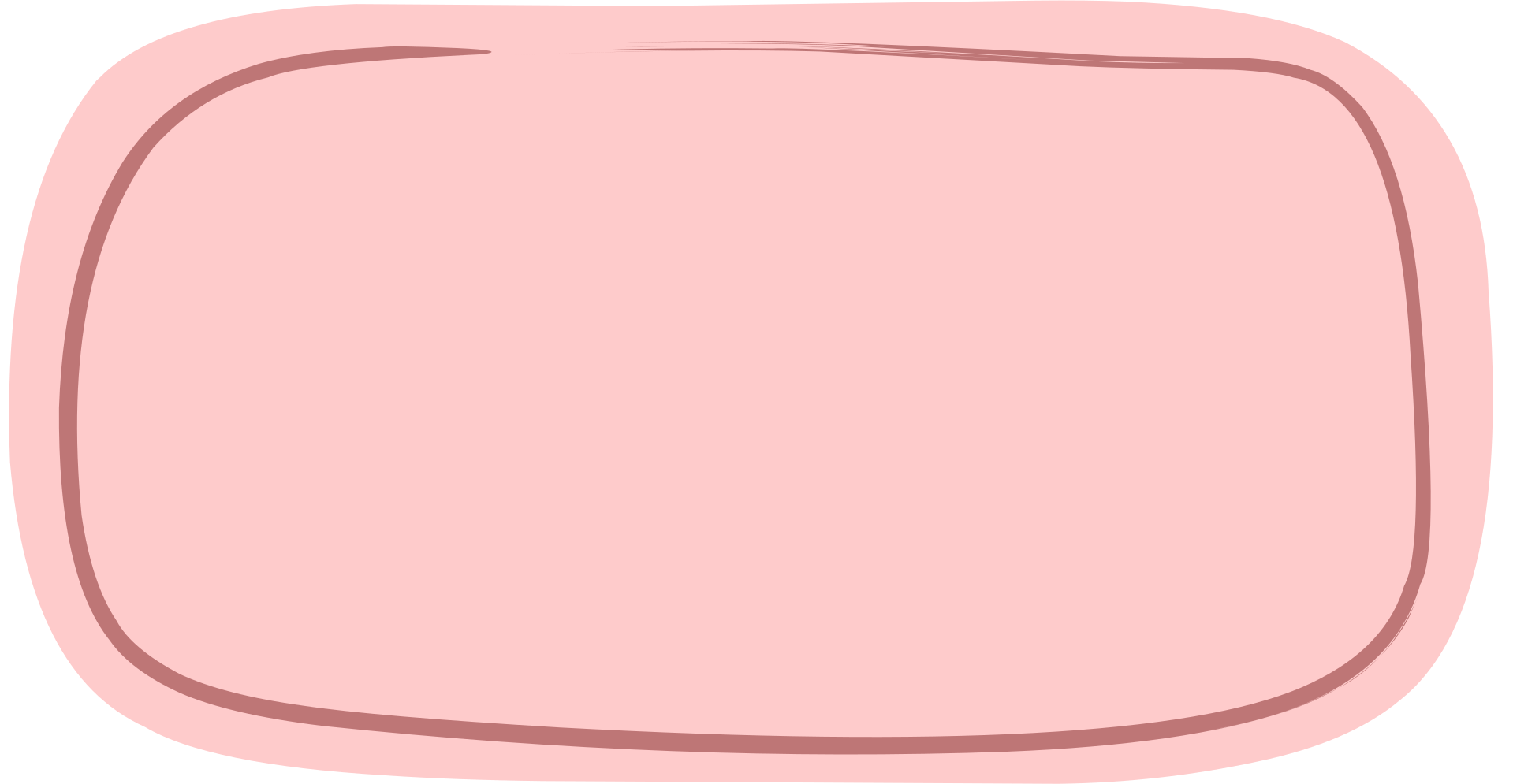 THẢO LUẬN CẶP ĐÔI
KẾT LUẬN
2. Phát triển mối quan hệ với thầy cô
Tích cực tự giác, giao tiếp với thầy cô giúp mối quan hệ với thầy cô trở nên gần gũi, tốt đẹp.
Thực hiện những việc em có thể làm để tiếp tục phát triển và duy trì mối quan hệ tốt đẹp với thầy cô.
LUYỆN TẬP
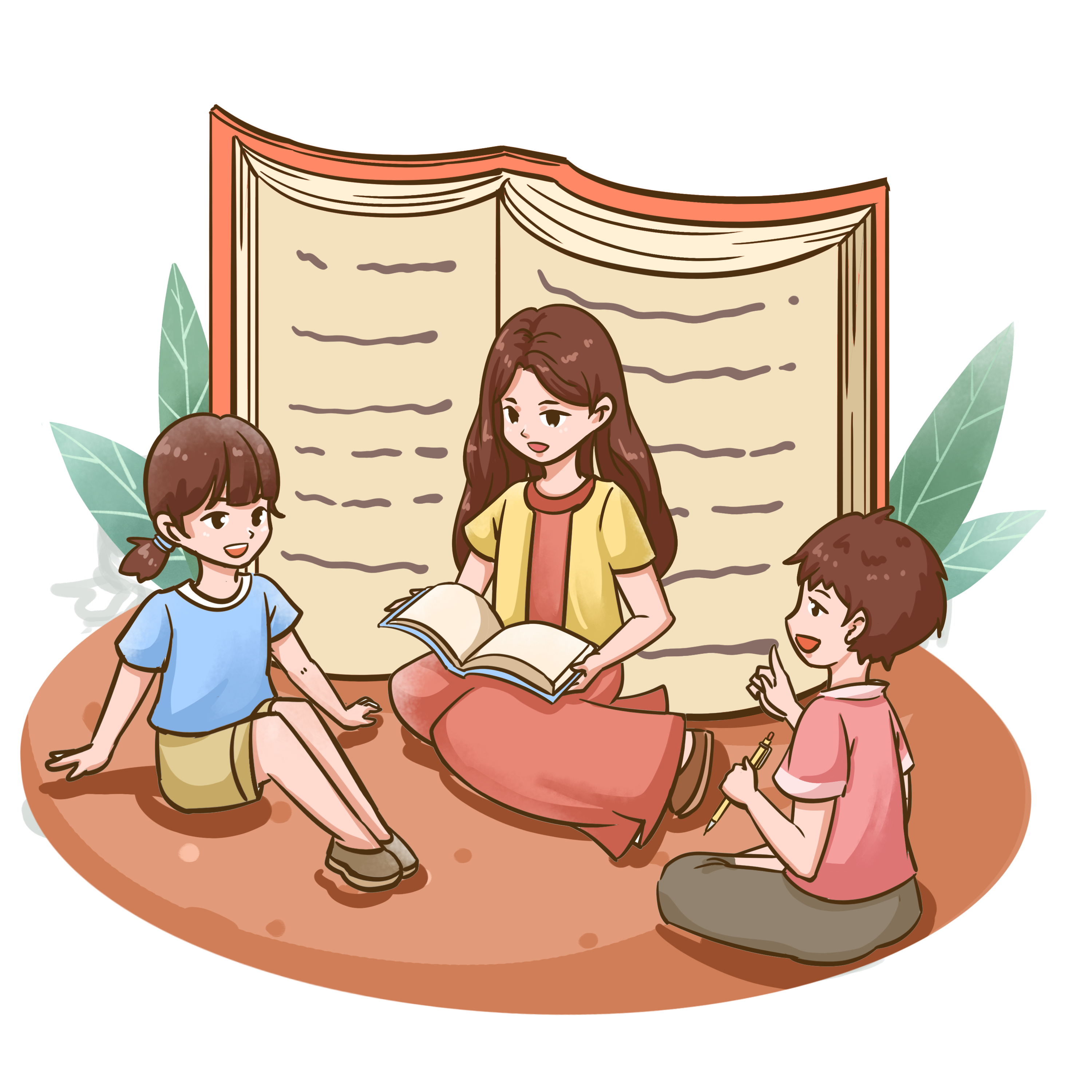 Nhiệm vụ: Trả lời các câu hỏi trắc nghiệm sau
LUYỆN TẬP
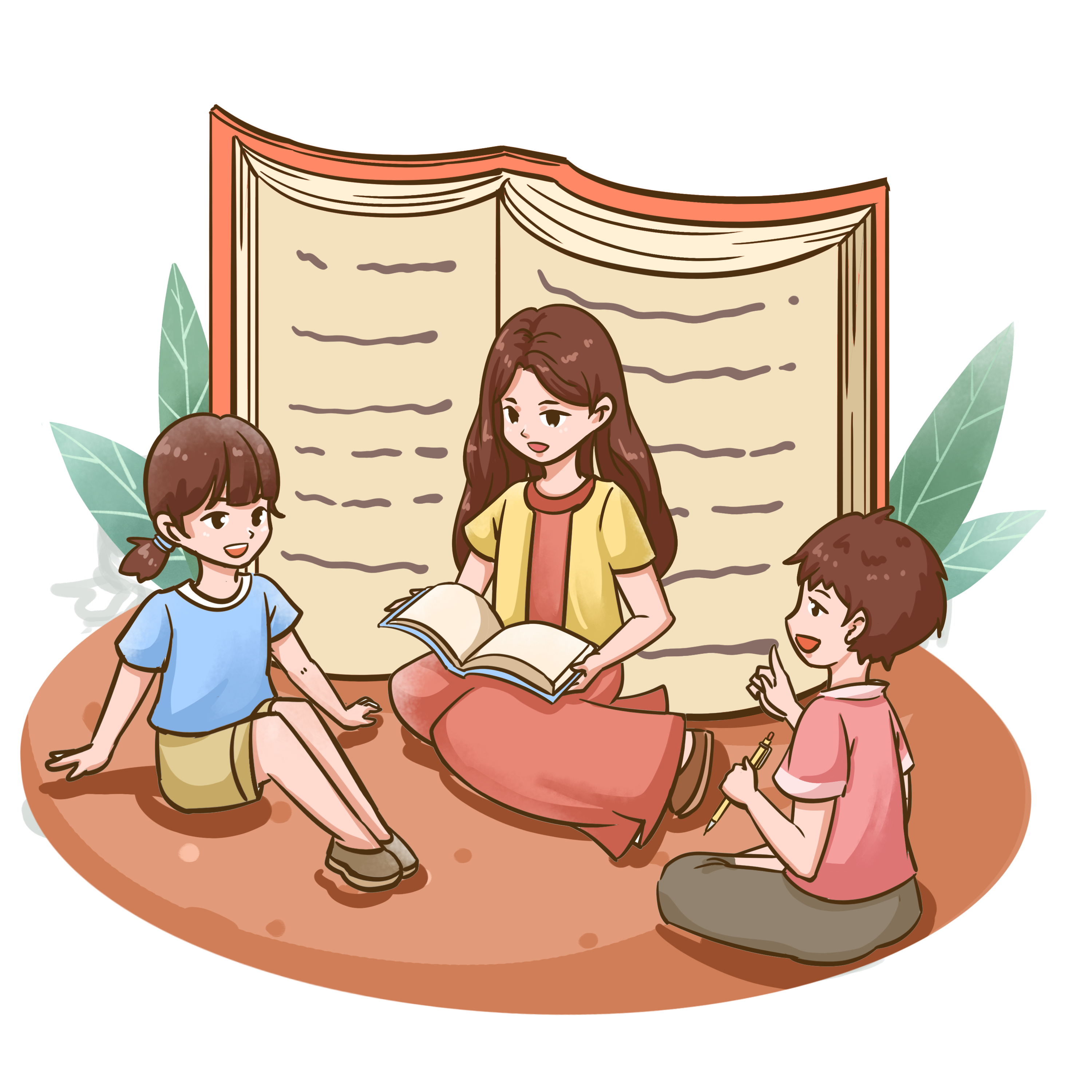 Câu 1: Cách ứng xử đúng mực của học sinh với thầy cô là?
A. Quan tâm , hỏi thăm thầy cô khi bị mệt
B. Làm việc riêng trong giờ học
C. Không chào hỏi thầy cô giáo
D. Cả A, B, C đều đúng
LUYỆN TẬP
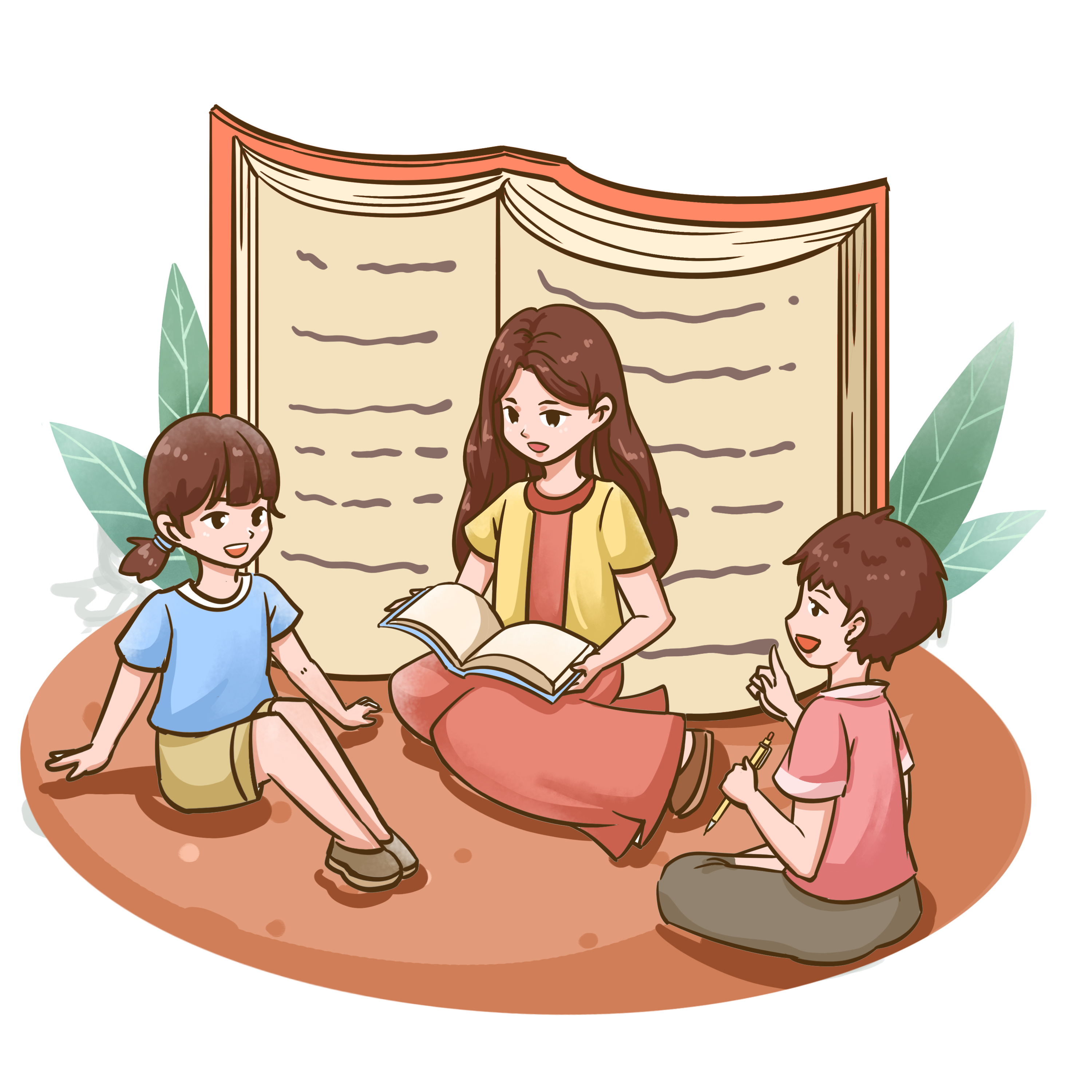 Câu 2: Những hành vi nào sau đây là không nên trong ứng xử với thầy cô?
A. Luôn ngoan ngoãn, tôn trọng và vâng lời thầy cô
B. Hò reo, vui mừng khi được nghỉ học vì cô bị ốm.
C. Chào hỏi khi gặp bất cứ thầy cô nào trong trường.
D. Chăm chú nghe giảng, không làm việc riêng
LUYỆN TẬP
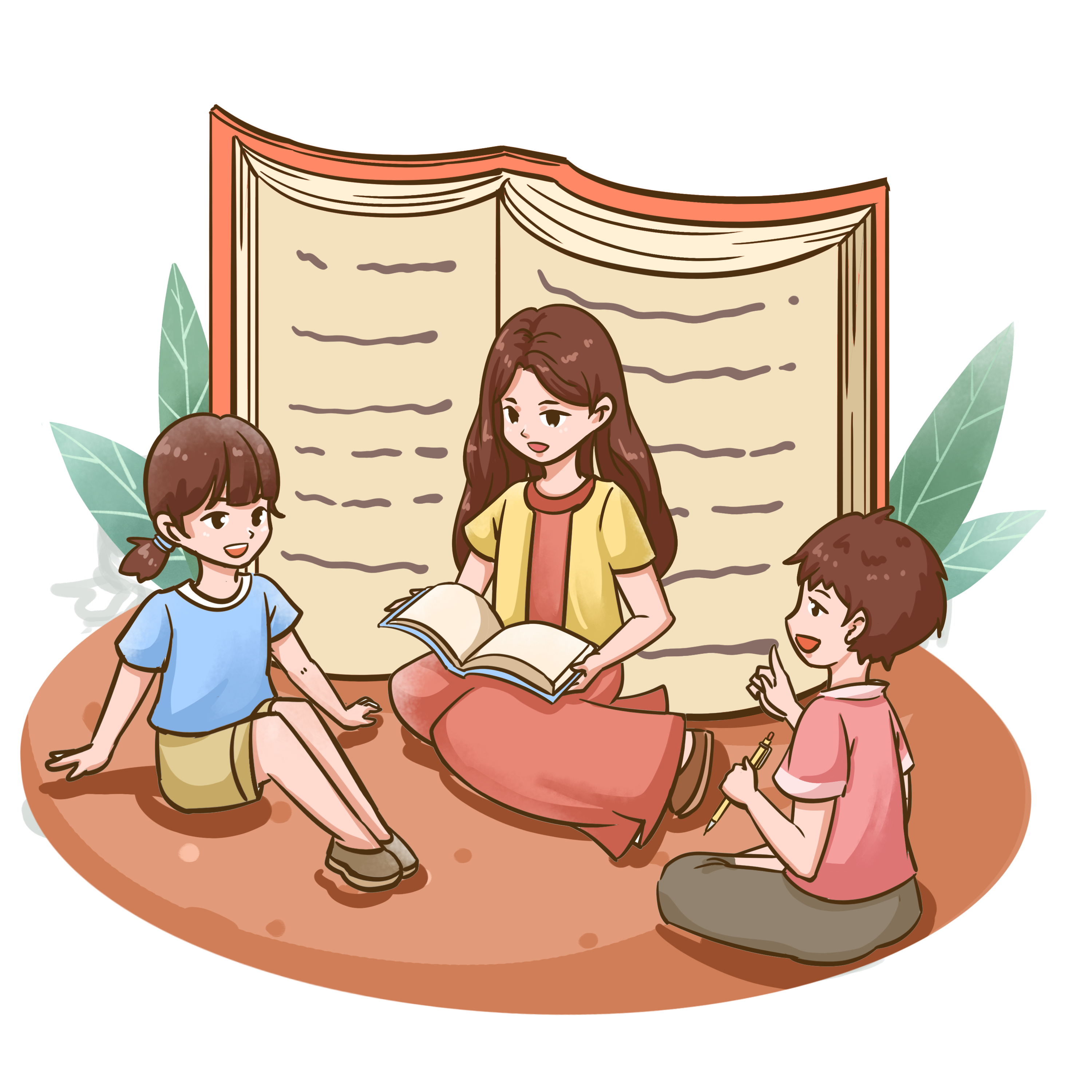 Câu 3: Nhân ngày Nhà giáo Việt Nam 20/11, lớp 7C thi đua giành nhiều bông hoa điểm tốt để giành tặng các thầy cô. Hành động trên có ý nghĩa gì?
A. Việc làm của các bạn thể hiện sự gần gũi, tin cậy trong mối quan hệ với thầy cô
B. Việc làm của các bạn đã thể hiện tình cảm chân tình, đền đáp công ơn thầy cô
C. Cả A, B đều đúng
D. Cả A, B đều sai
VẬN DỤNG – MỞ RỘNG
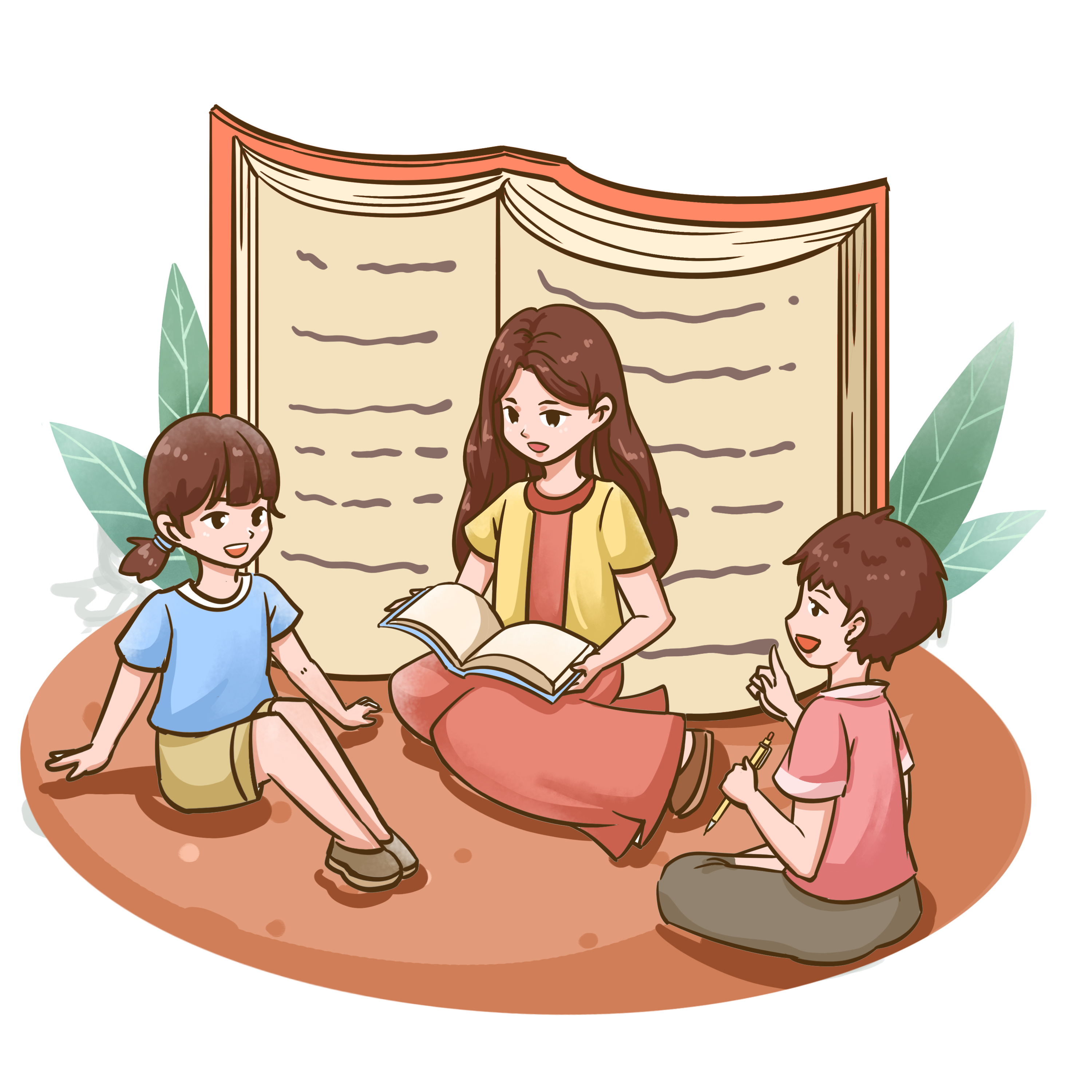 Viết lời chúc và tri ân thầy cô nhân kỉ niệm ngày Nhà giáo Việt Nam 20/11
HƯỚNG DẪN VỀ NHÀ
Lập kế hoạch cải thiện mối quan hệ tốt đẹp với thầy, cô giáo.
1
Ghi lại kết quả thực hiện hành vi đã thực hiện được sau mỗi tuần học.
2
3
Chuẩn bị bài sau: Phần 3,4 (SGK – trang 28)
Nhiệm vụ: Viết một là thư Điều em muốn nói để gửi vào hộp thư chung của lớp
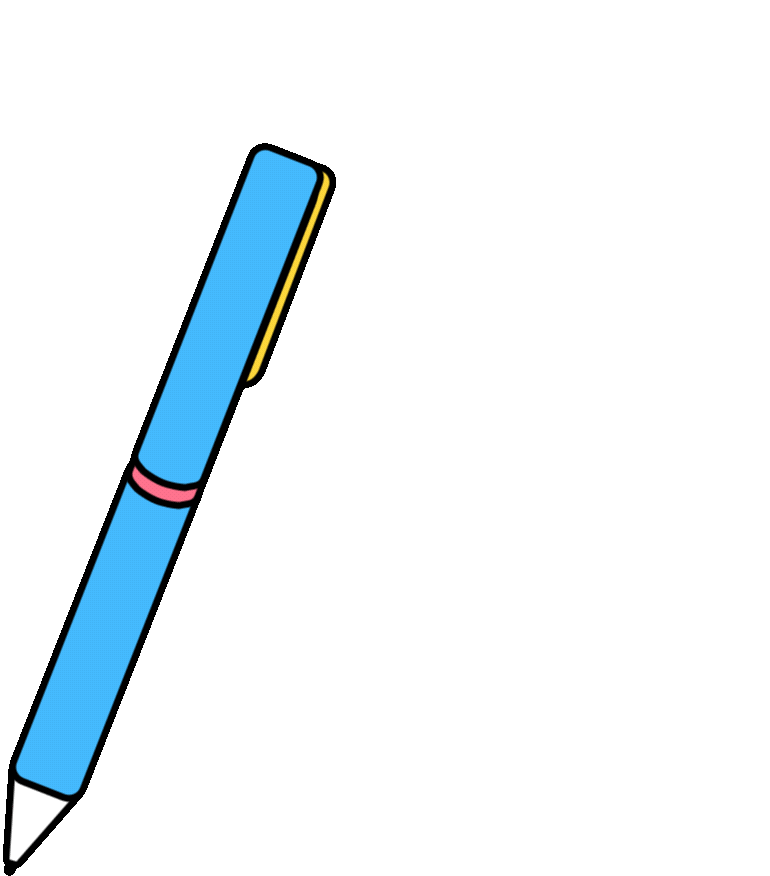 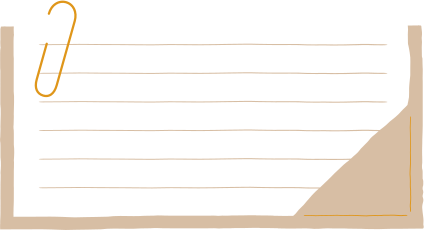 Điều làm em thấy hài lòng trong mối quan hệ với thầy cô.
Điều em mong muốn được cải thiện trong mối quan hệ với thầy cô.
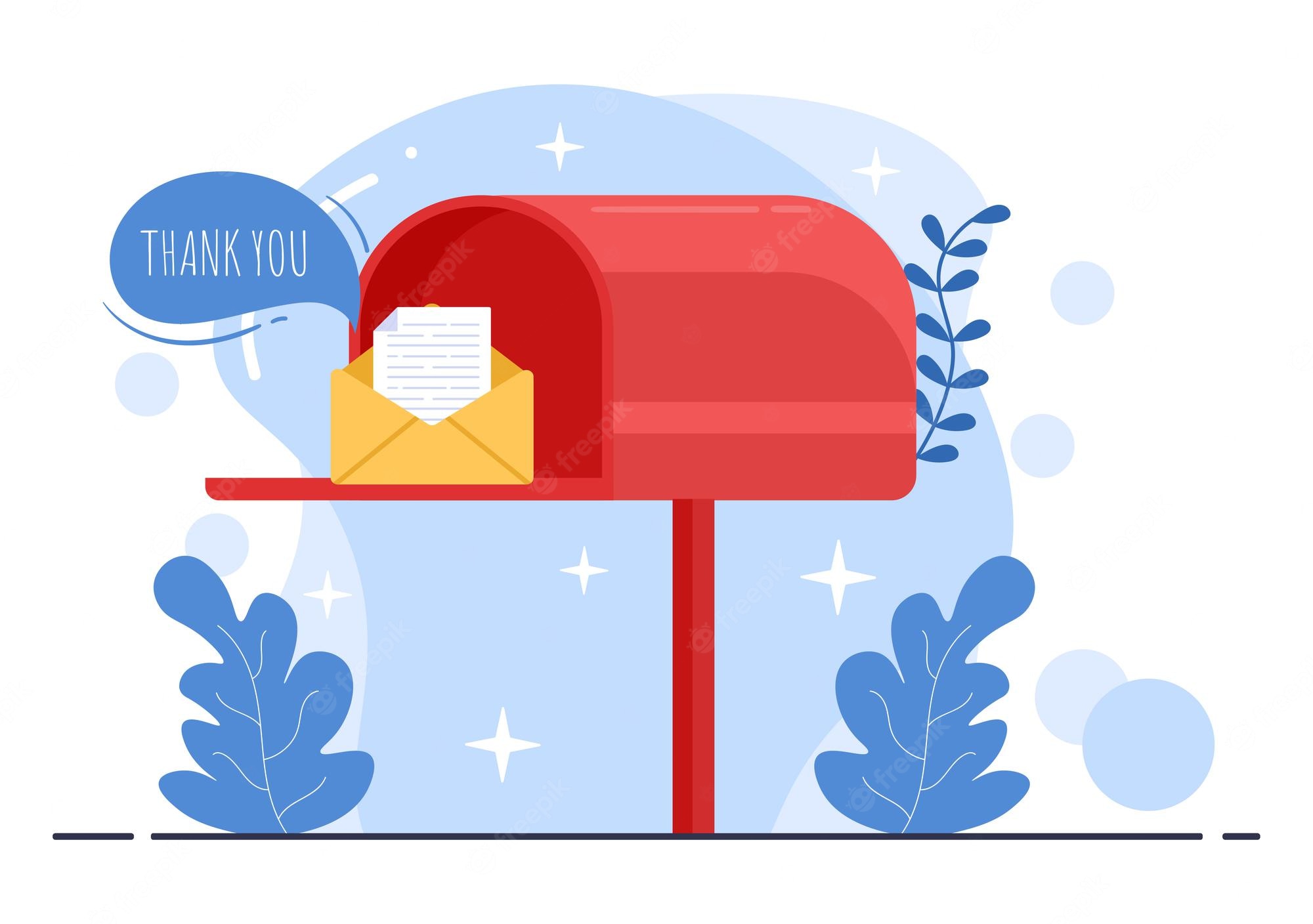 CẢM ƠN CÁC EM 
ĐÃ LẮNG NGHE BÀI GIẢNG!